The Origin of 19×19 lines GO-Board-when, where, why (& how) 19×19 Go-board spread-
Ichiro　TANIOKA, Ph.D.
Osaka University of Commerce
①
International Go Symposium (Aug. 4th 2012) at NC state, USA.
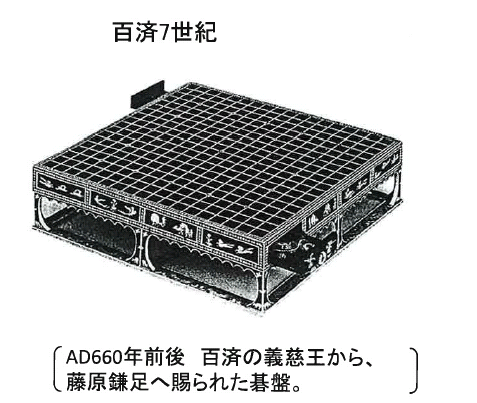 articles left by
Emperor   Shomu
聖武天皇 (~756AD)
・The official record suggests
  this Go-board was a gift from
 義慈王(~660) of 百済(south
 part of Choson Peninsula) to 
 a Japanese high official（藤原兼足）.

・This board has     17 stars！
Giji-ou
Kudara
②
Go-Board and Stars (Early 20th Century)
China
Japan
Korea
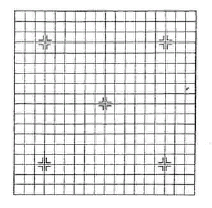 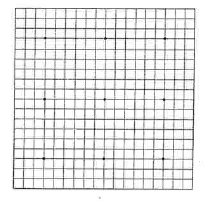 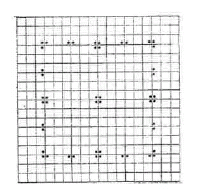 19×19 lines
    (17 stars)
19×19 lines
    (5 stars)
19×19 lines
    (9 stars)
③
Go-Board was 17×17 lines ＜1＞
・Graveyard of a general  （鄭将軍
  ~182AD） in 河北省望都県
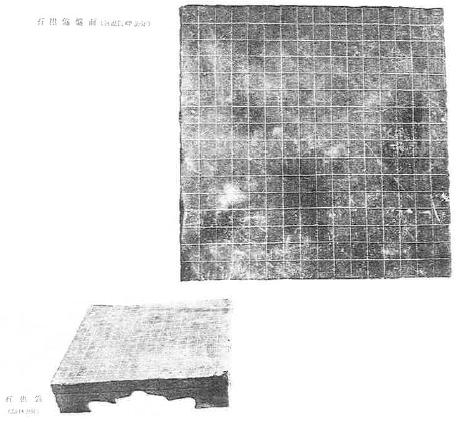 (3rd  century)
says, “Go-board has 17 vertical & horizontal lines; 289 points totally.”

 Original  document disappear.   
 Due to a memo of the Copy in Tong Dynasty   (8C.)
④
Go-Board was 17×17 lines ＜2＞
・A set of Go-stones was found
  from the graveyard of 301 AD.(劉宝）.    
  Total number was 289 pieces.
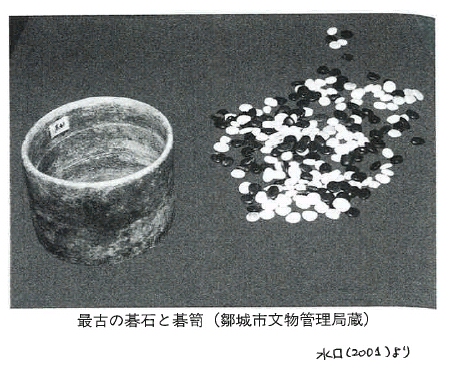 ( a collection of ［old］poems)
was  edited in 440 by
which includes the poem of “17 lines Go-Board”.
・As the fact, in these era (by 4- 5th
  Century) there is no description nor
  archaeological  find of 19×19 lines
  Go-board.
Go-board was 17×17 lines by 4-5th Century.
⑤
Emergence of 19×19 line Go-Board
・Known first 19×19 line Go-
  board in Sui (隋) Dynasty 
  (589-618 AD).
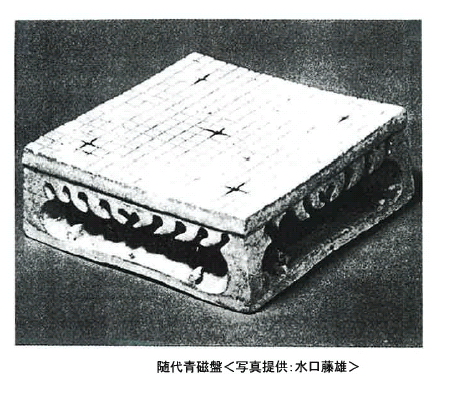 ・A poem of 北周 Dynasty 
(～589）  had the text “Go-board of   19×19 lines.”
⑥
Temporary Conclusion
17×17 lines
Go-Board
19×19 lines
Go-Board
Ca. 580 AD
Ca. 400 AD
(±50 years)
Question:
1   Why 19×19 lines Go-Board was made?
      (and why 17×17 board disappear?)
2   Where was 19×19 board invented?
3   Who?
⑦
WHY＜1＞：24 Sub-Seasons/72 Periods
（ 24 節気 ）
（ 72 侯 ）
19×19 line Go-Board has 72 points on its outer frame.
Solar Calendar
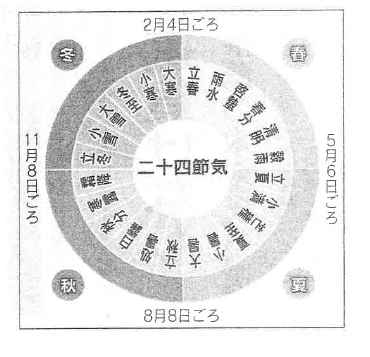 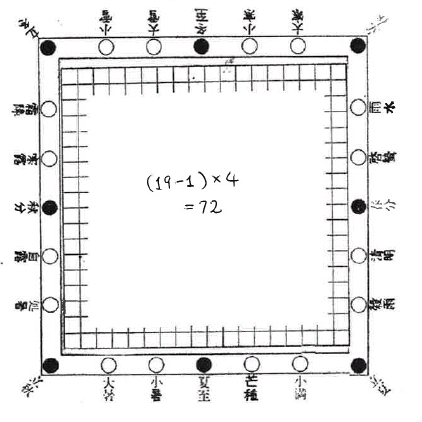 ⑧
WHY＜2＞：Reform in Korea
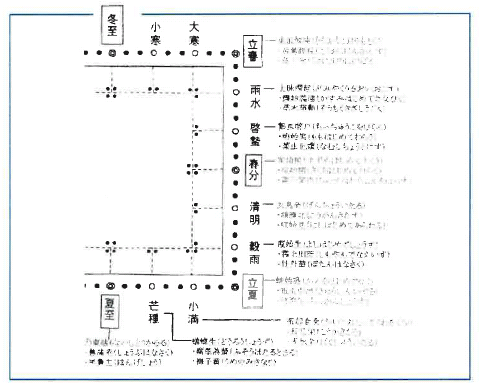 Korean Std. Go-Board
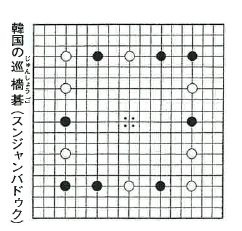 Go-board (19×19) was used as visual indication apparatus of Solar-Calendar. (Which was, perhaps, improved in Korea further.)
⑨
WHY＜3＞：Proclamation by The Power
★Someone (probably an astronomer of the office of calendar-
　 making) suggested to the powerful person (Emperor?) that
    “the Go-board shall be 19×19 lines (as the  will of Universe/God)”.
★The Power decided that the official Go-board shall be 19×19
　  lines. ［official announcement/unification, proclamation］
    (⇒thereafter, ranking of Go-skill must be decided by matches
        　played by 19×19 line Go-board)
⑩
WHERE?＜1＞：a hint from the letter
( Go)
( Ki / Chi )
棋
碁
棊
碁
棊
［木：tree］
［石：stone］
★The letter 「碁」 was (probably) created by 
     in Ca. 350 AD.
     (first shown in his book
⑪
WHERE?＜2＞
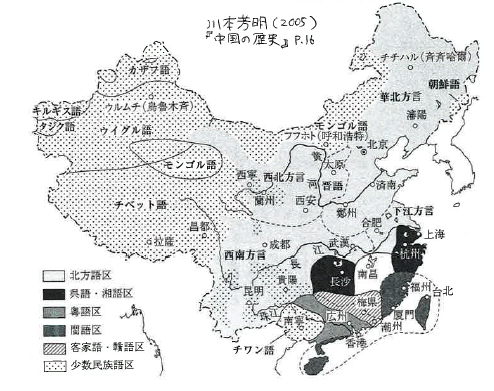 ・in Japan, the letter “碁” is only 
  pronounced “Go”, not “Chi” nor “Ki”.
・Pronouncing  “Go” is the feature of   
  southern part of China.  “Ki” is in
  northern part.
  (⇒ unified in Sui-Dynasty［601AD］.)
・Japanese Go game is imported from South China.

・It must be after the letter “碁” was made, and before all the
  pronunciation was unified.  Say 350-601 AD.
⑫
WHERE?＜3＞
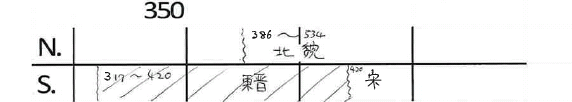 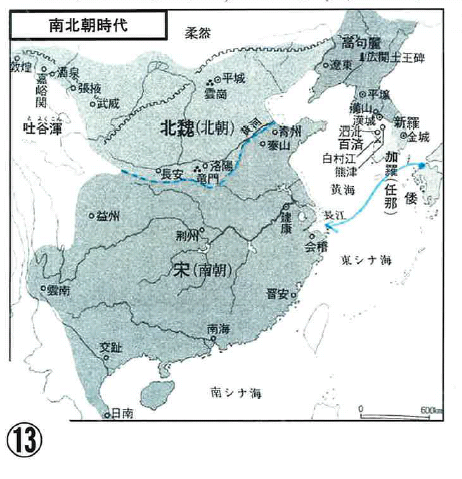 Sothern part of China
    東 晋　317～420
    南 宋　420～479

These are era of cultural progress.
Especially,  東晋 era is called “Renaissance in China”.
Background (social/political) in E. Asia (4~5 century) ＜1＞
［冊封体制］
Sakuho-System
(local) King
China
Japan King（大和王/倭王）
Korea King 
（百済・高句麗 / 朝鮮王）
・The local leaders give loyalty and gifts.

・The Emperor gives a right to use title “King（王）” locally,
   (also gives a right to monopolize trade permission.)
⑭
Background in E. Asia (4~5 century) ＜2＞
［冊封体制］
Accepting Sakuho-System means also accepting:
         ・religion/philosophy (priest/shaman/prophet)
         ・unified calendar
local 
(Shaman prophet)
Chinese
 (Shaman prophet)
＞
Pride? or (reluctantly) Accepting Sakuho?
⑮
Genka- Calendar（元嘉暦）
600
510
550
445
China（宋）
［大明暦］
Korea
602
554
604
Japan
archeological fact
(evidence of Usage of Genka-C.)
official adoption
・In Korea（百済）, Genka-C. was adopted and used (→improved).

・In Japan（大和）, Genka-C. had been used but not adopted until the year 604.

・The person who adopted in Japan in 604 AD is                     . 
   He is pious Buddhist and had a reason to respect Chinese shaman (Buddhism
   priest) than local ones.
⑯
Unified Hypothesis ＜1＞
・The concept of 19×19 line Go-board was made at 東晋 in 
   late 4th Century.

・When new calendar was established, the power (Emperor?) 
  also made apparatus to indicate 72 periods of Solar-Calendar 
  year.  It was 19×19 Go-board.

・ (early timing after 445 AD.)  The new calendar (Genka-C.) and
  19×19 Go-board was given to missionaries from local
  government.

・Kudara（百済）accepted Sakuho-System (and new calendar) 
  quickly, and improved the Go-board so that 24 sub-season to 
  be indicated more nicely.
⑰
Unified Hypothesis ＜2＞
Genka-C.
元嘉暦
19×19
 board
＋
445
unofficial
usage of Genka-C.
improved 
board
554 lecture
・　・　・　・　・
602 lecture
・
・　・　・
・　・　・
adoption of
 Genka-C.
・　・　・　・　・
604
⑱
Official Missions to China
◎445　
 元嘉暦
(several missions
  to 宋＆北魏）
⑲
WHO?
420
470
320
370
南　宋
東　晋
何　承　天 （Ho Tsuntien）
虞　喜 （Yui  Si）
祖　沖　之 （Tzu Tsuonzu）
・astronomy & mathematics progressed in these era.

・There is no clear hint of who?
⑳
★Once again I should confess this hypothesis is just a hypothesis.
★Yet, it explains well and no contradiction.
★Believe or not is up to you.
Thanks!
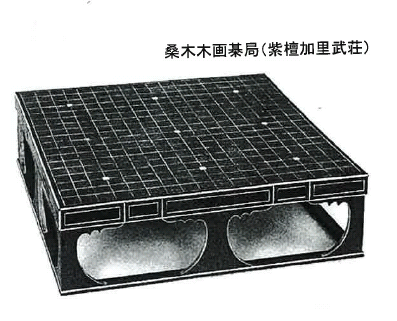 Q &A
21